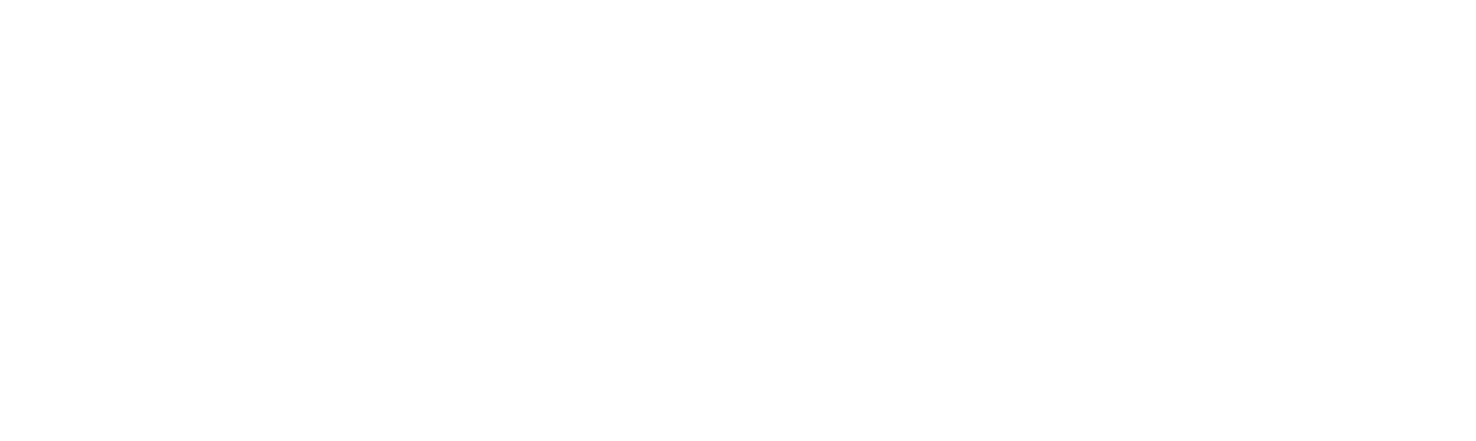 KHỞI ĐỘNG
Khám phá
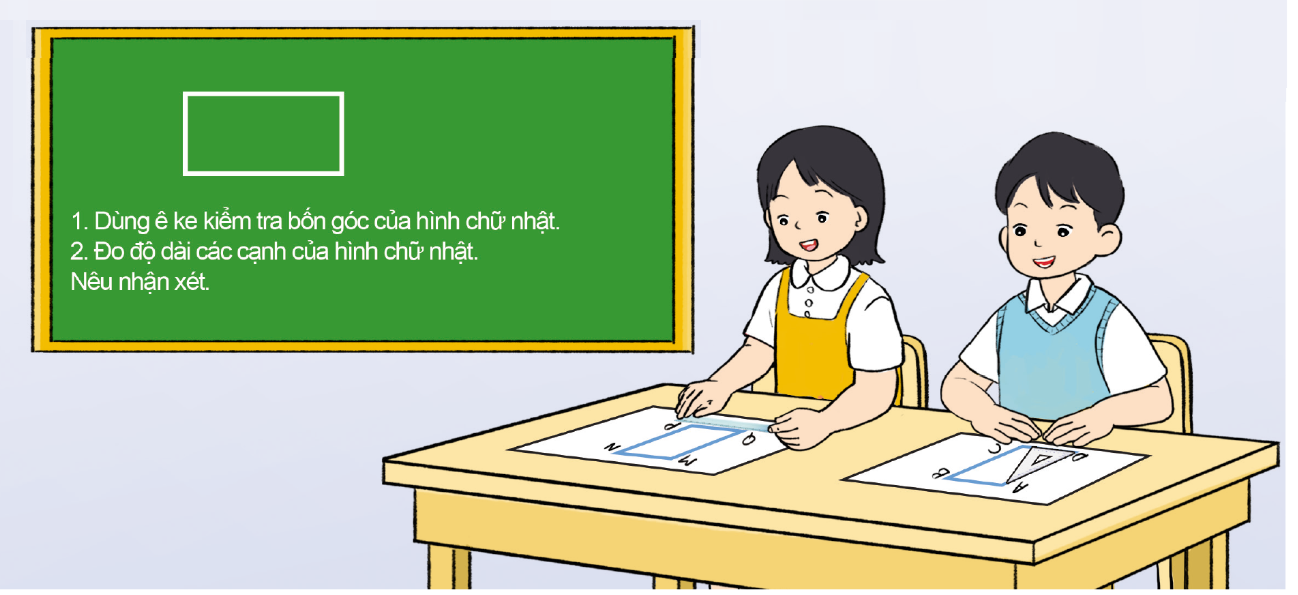 Hình chữ nhật ABCD có:
4 góc đỉnh A, B, C, D đều là góc vuông.
4 cạnh gồm: 2 cạnh dài AB và CD, AB = CD; 2 cạnh ngắn AD và BC, AD = BC.
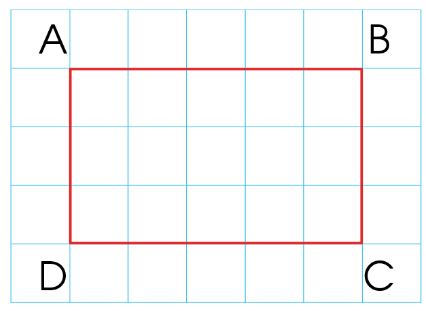 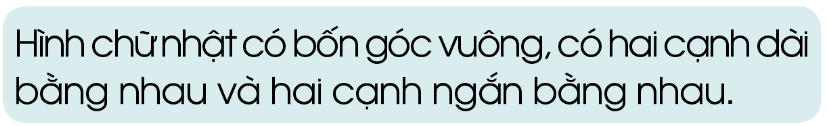 Khám phá
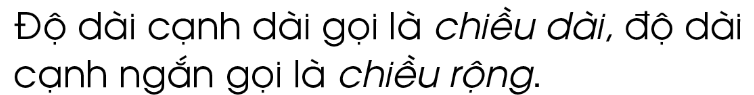 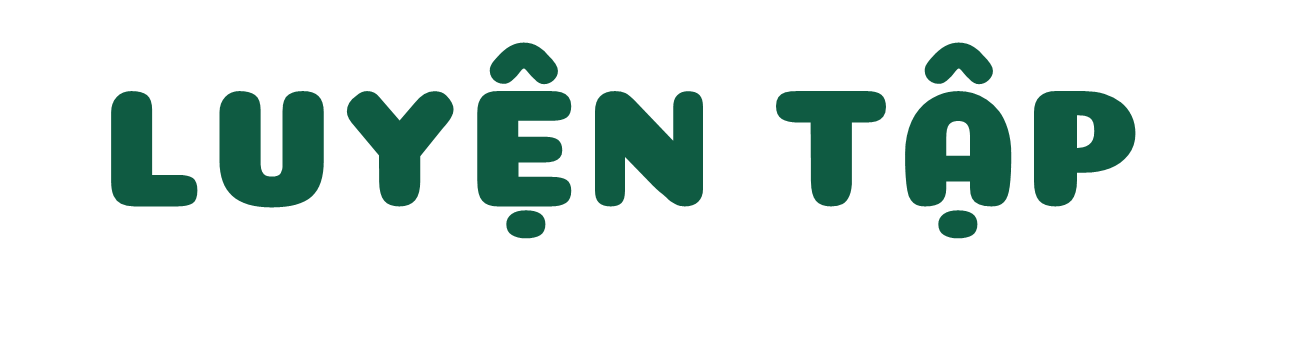 Đọc tên các hình chữ nhật có trong hình dưới đây
1
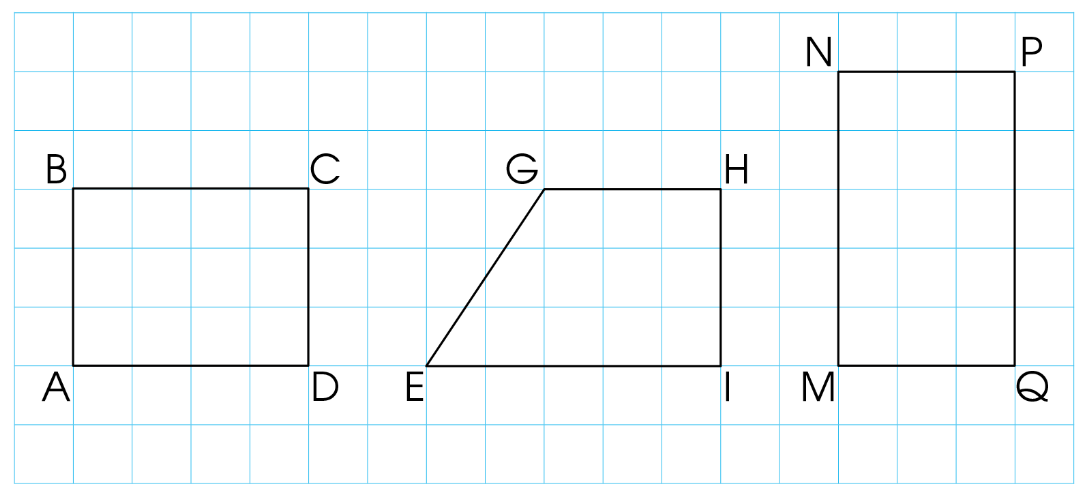 Khám phá
Hình chữ nhật ABCD
Hình chữ nhật MNPQ
2
a) Dùng ê ke và thước thẳng để kiểm tra mỗi hình dưới đây có phải là hình chữ nhật hay không.
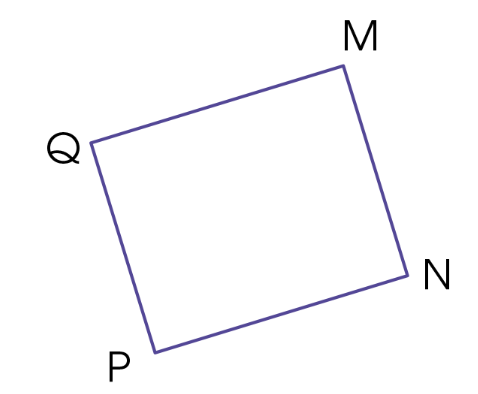 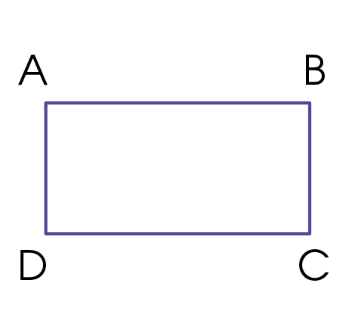 Khám phá
Hình ABCD là hình chữ nhật
Hình MNPQ không phải là hình chữ nhật
2
b) Đo rồi cho biết độ dài các cạnh của mỗi hình chữ nhật trên
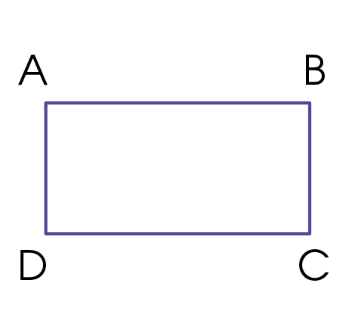 AB = DC = 30 mm
AD = BC = 15 mm
Khám phá
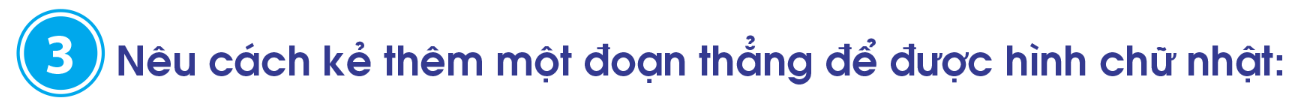 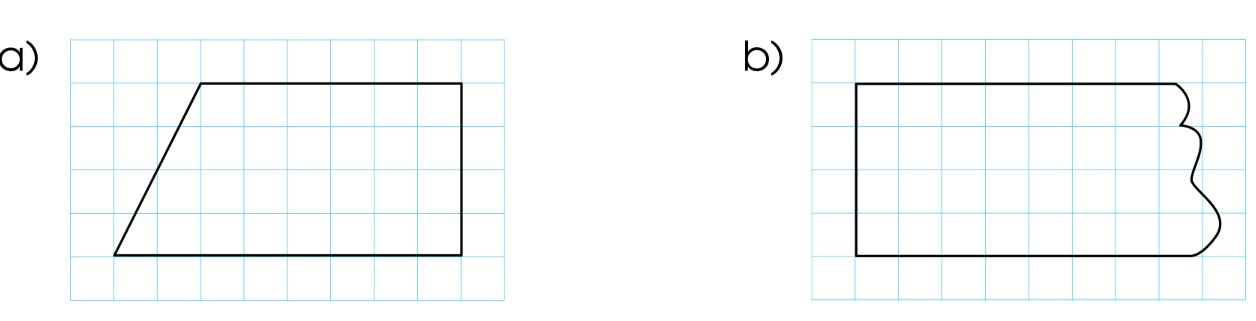 Khám phá
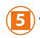 Thực hành: Vẽ một hình chữ nhật trên giấy thủ công có lưới ô vuông rồi cắt ra hình chữ nhật đó.
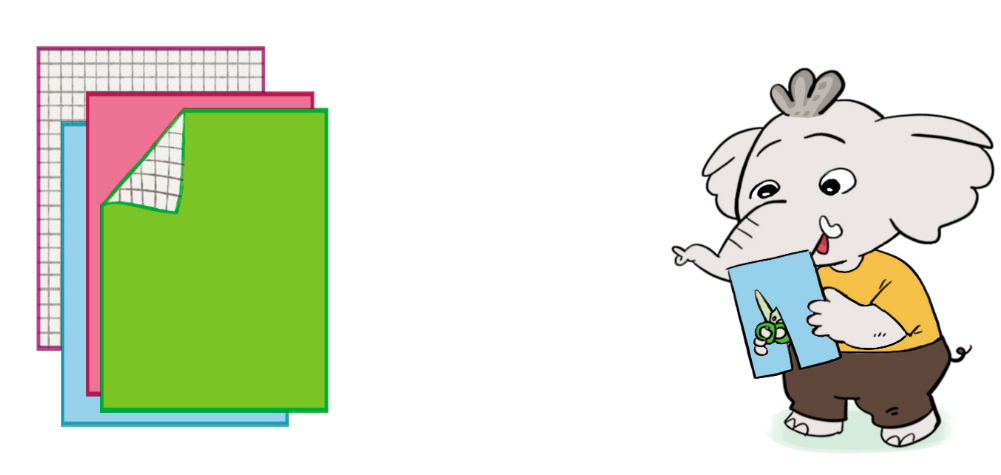 Khám phá
TẠM BIỆT
VÀ 
HẸN GẶP LẠI